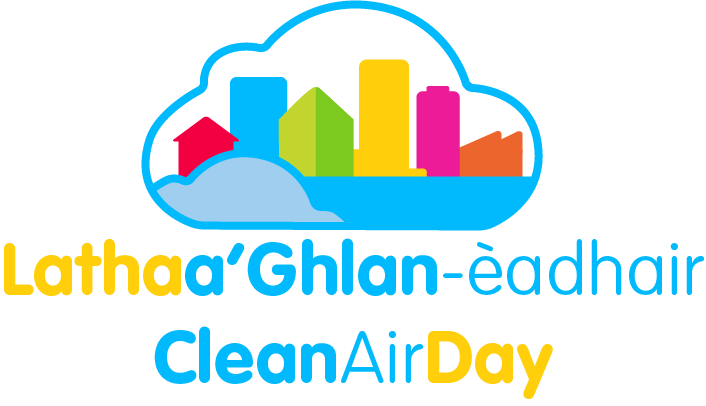 I pledge to:
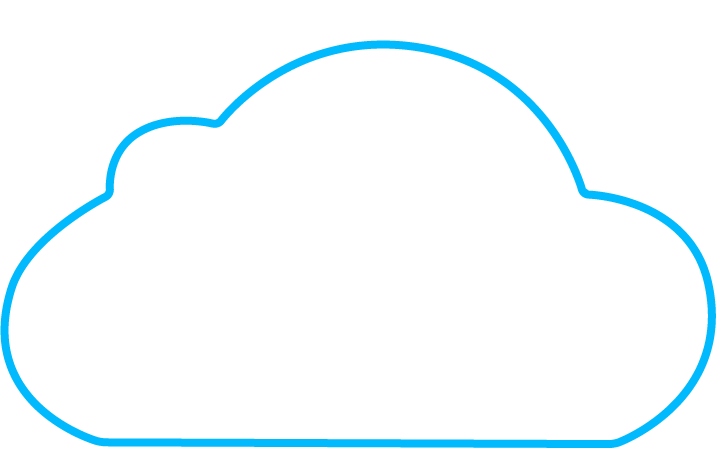 #CleanAirDay
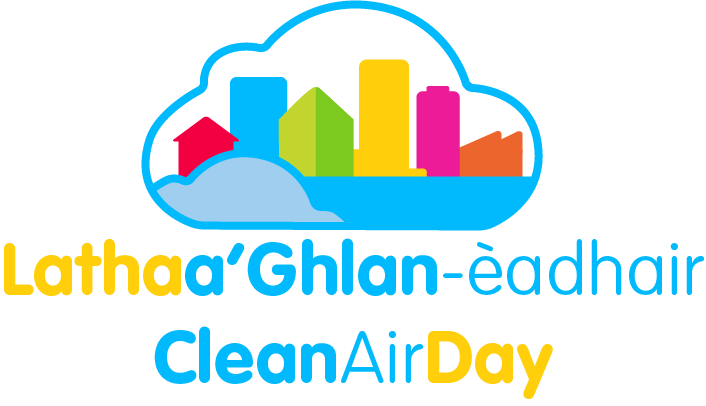 I pledge to:
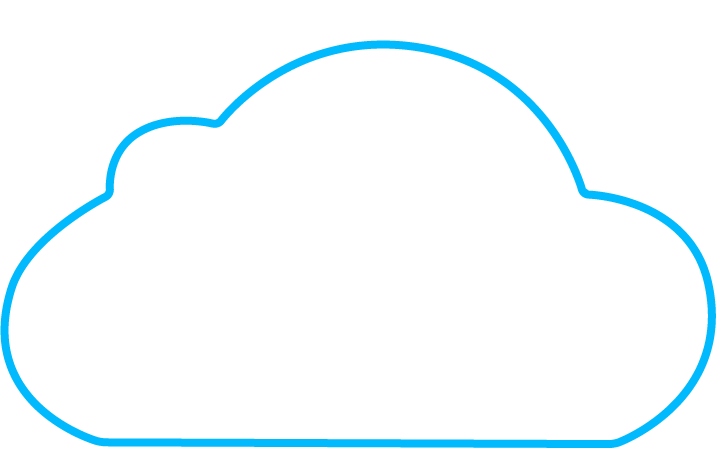 Walk short distance trips
#CleanAirDay
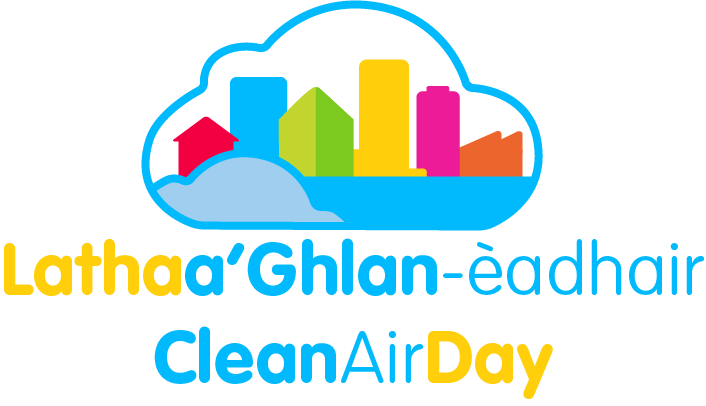 I pledge to:
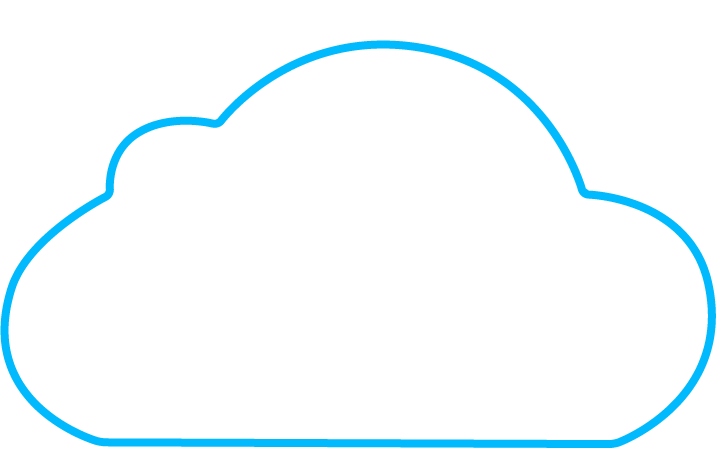 Leave the car at home
#CleanAirDay
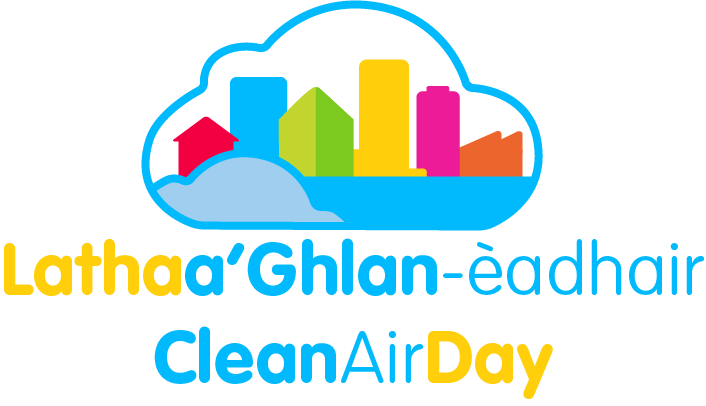 I pledge to:
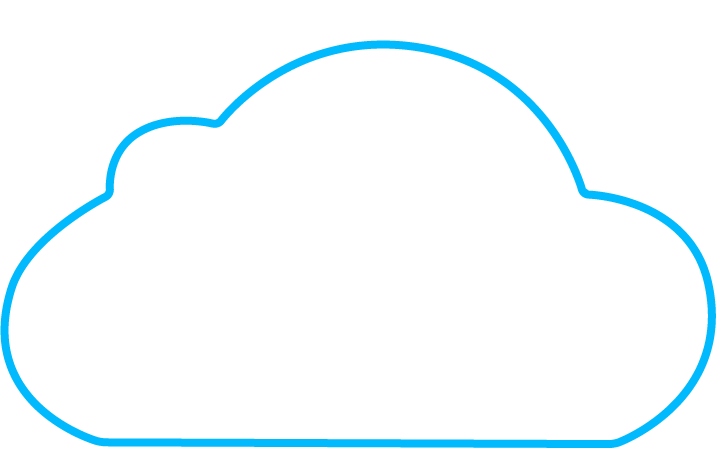 Go polluting vehicle free
#CleanAirDay
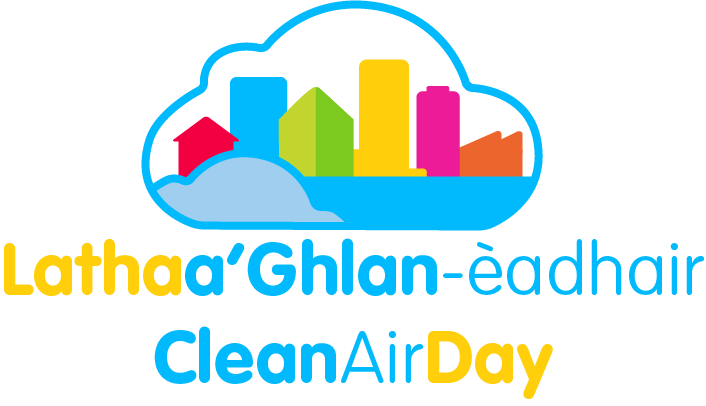 I pledge to:
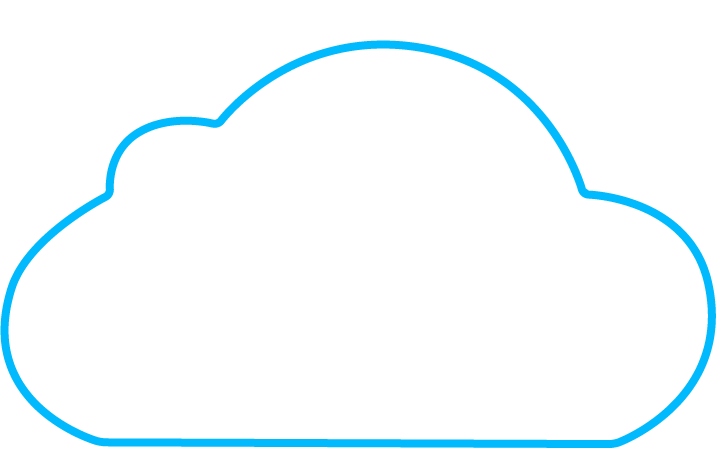 Avoid ordering non-essential, polluting deliveries
#CleanAirDay
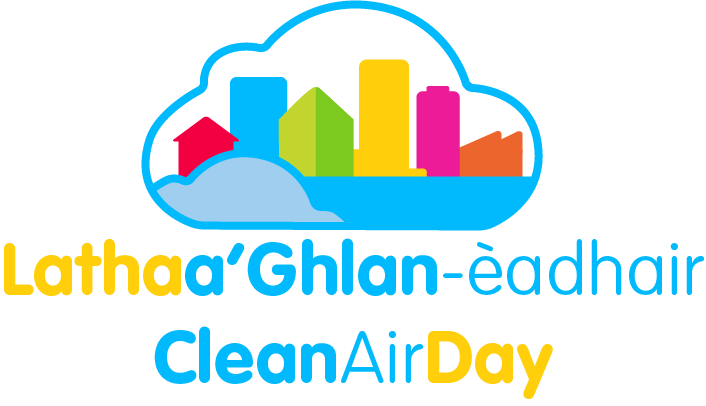 I pledge to:
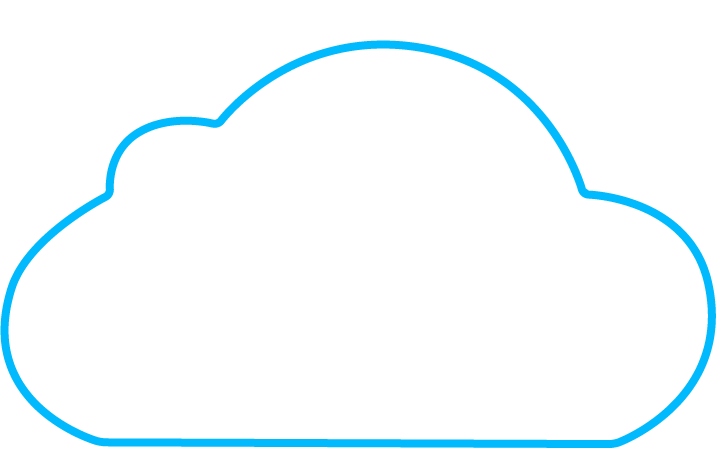 Support my local council's clean air activities
#CleanAirDay
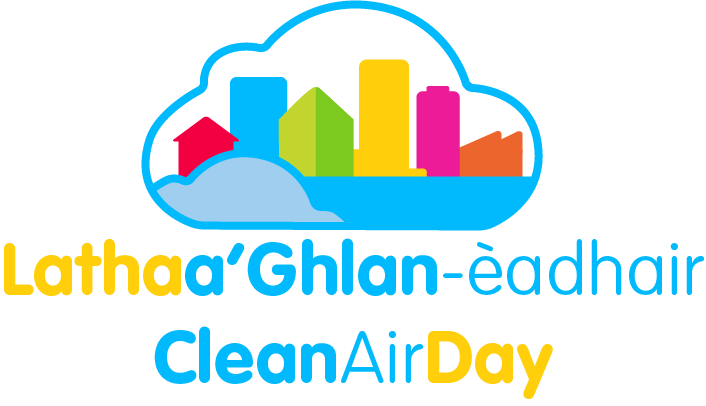 I pledge to:
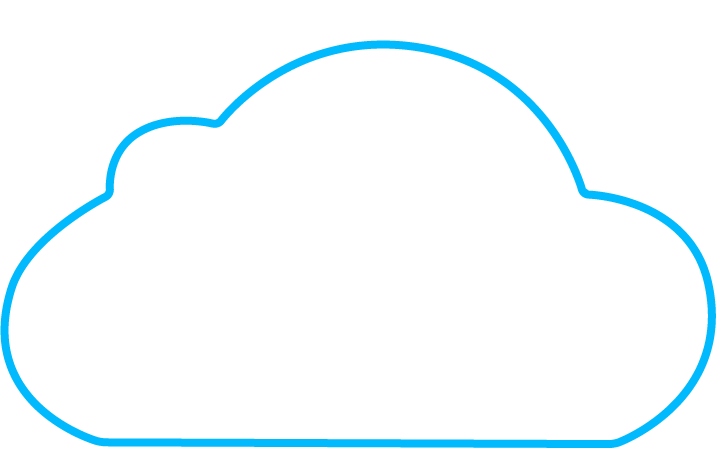 Tell my local council what I want to see happening to tackle air pollution
#CleanAirDay
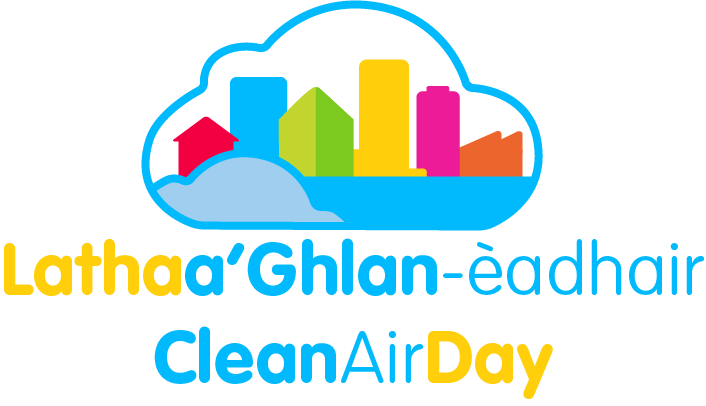 I pledge to:
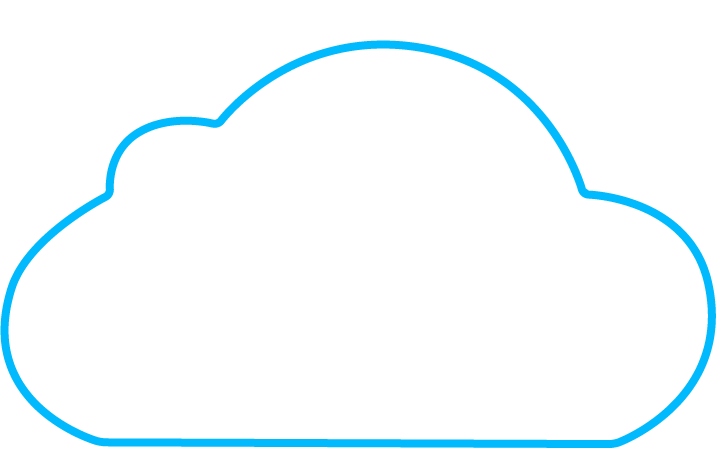 Make a public statement to act on air pollution
#CleanAirDay
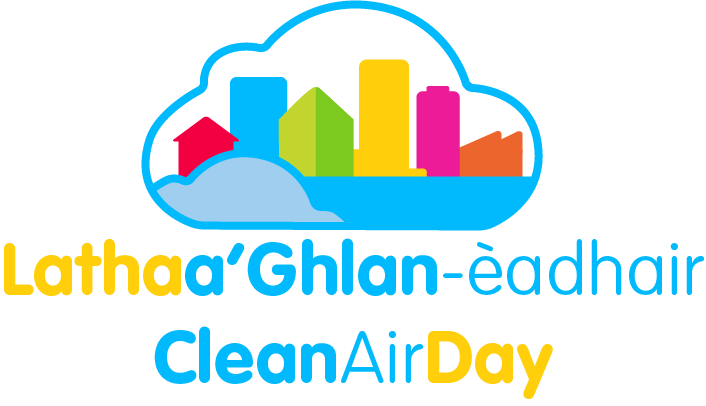 I pledge to:
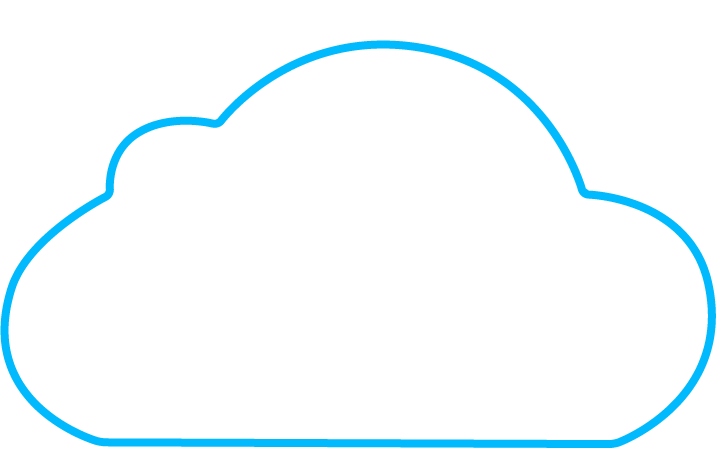 Walk or cycle to work
#CleanAirDay
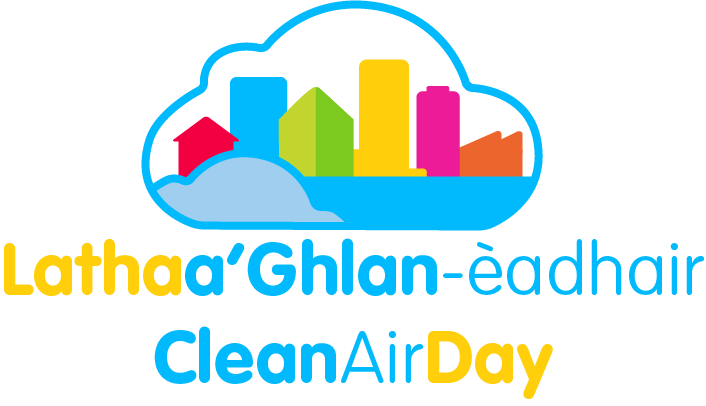 I pledge to:
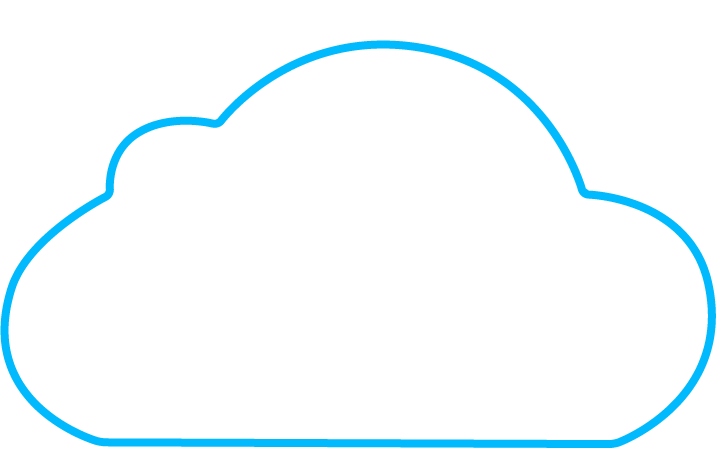 Walk or cycle to school
#CleanAirDay
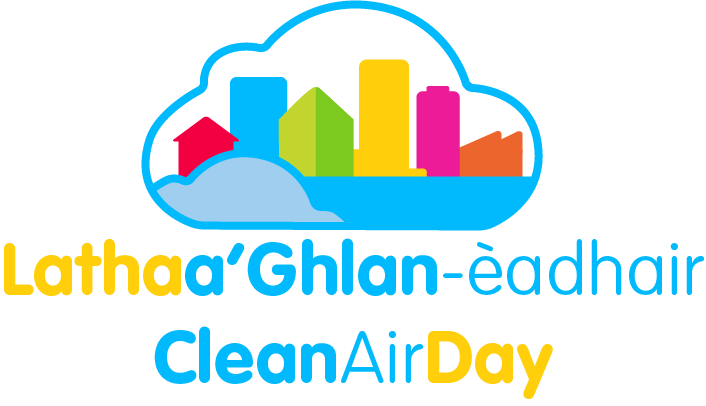 I pledge to:
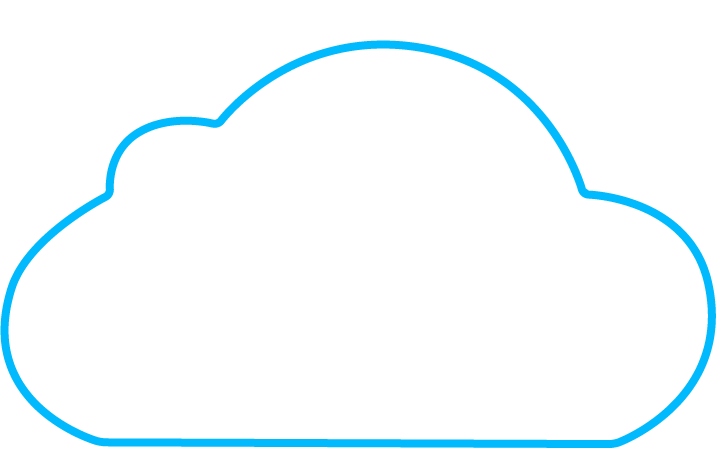 Use quieter streets
#CleanAirDay
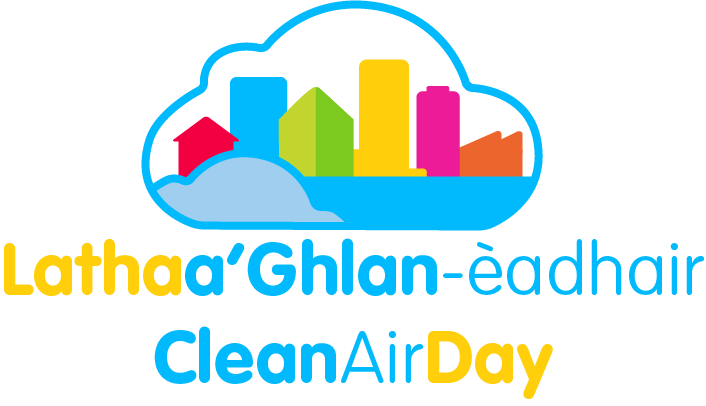 I pledge to:
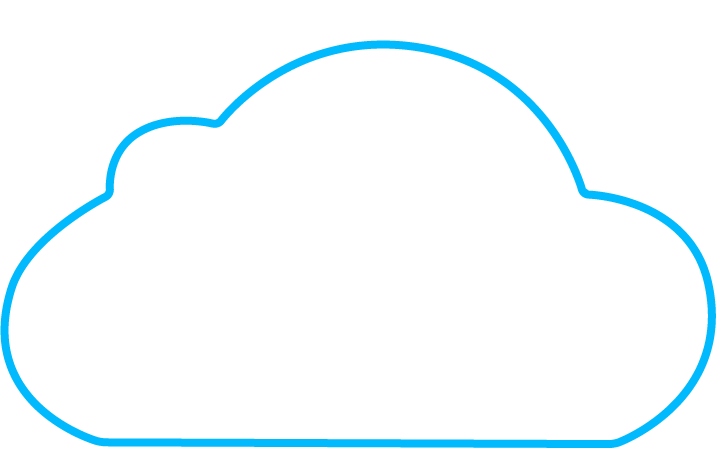 Go electric
#CleanAirDay
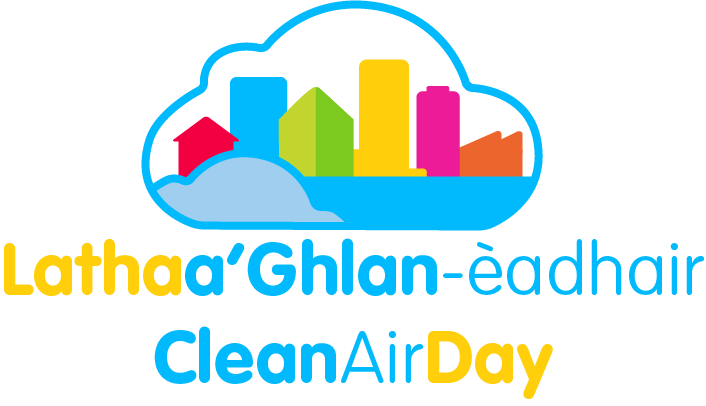 I pledge to:
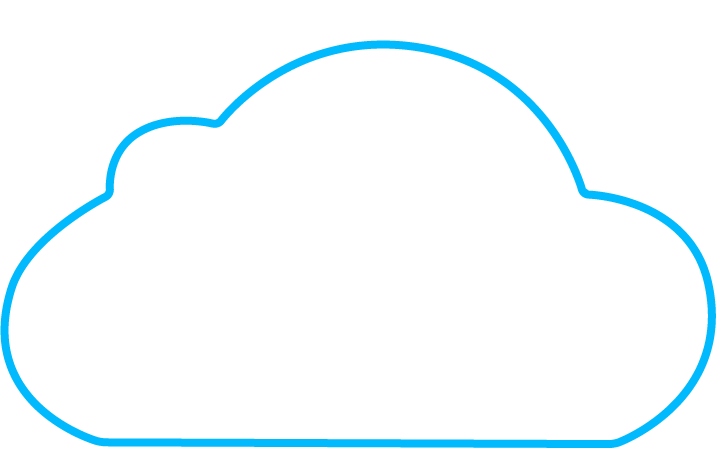 Not idle the car engine
#CleanAirDay
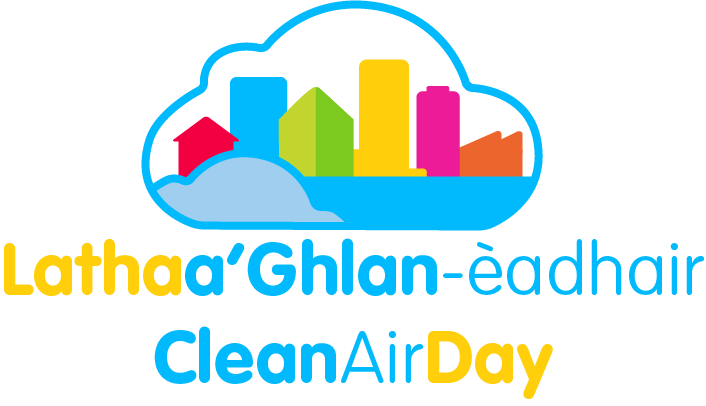 I pledge to:
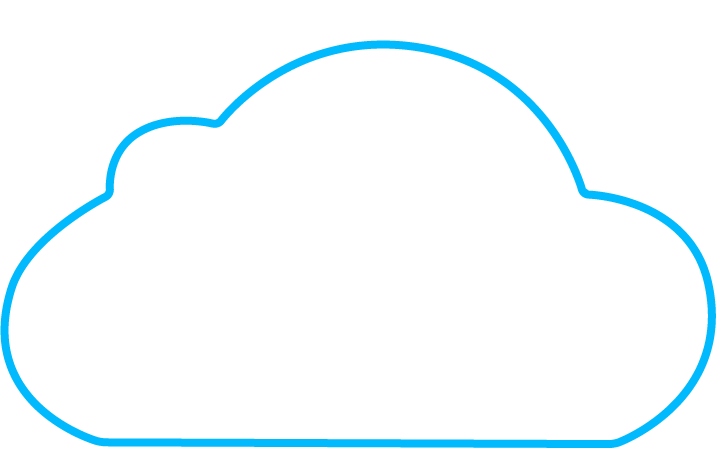 Avoid using wood burning stoves and open fires
#CleanAirDay
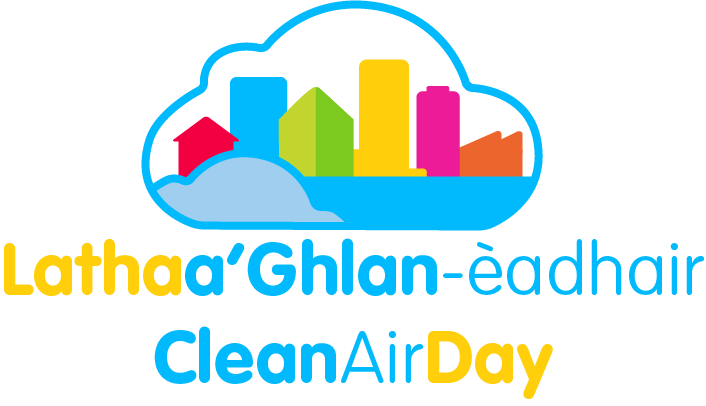 I pledge to:
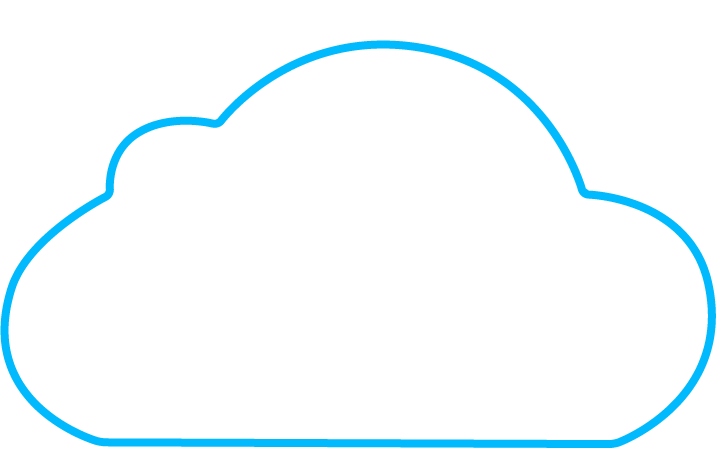 Avoid burning household and garden waste
#CleanAirDay
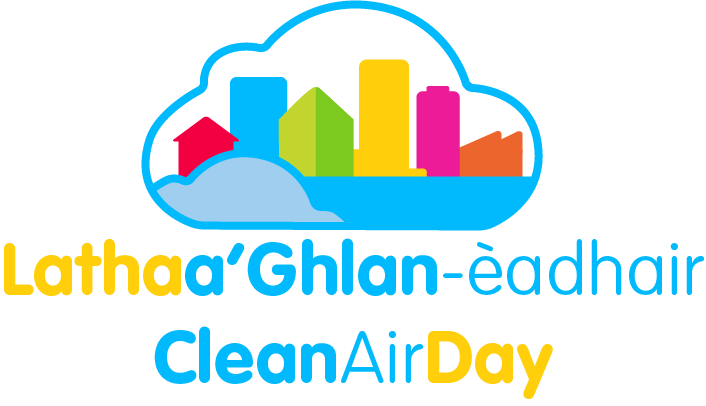 I pledge to:
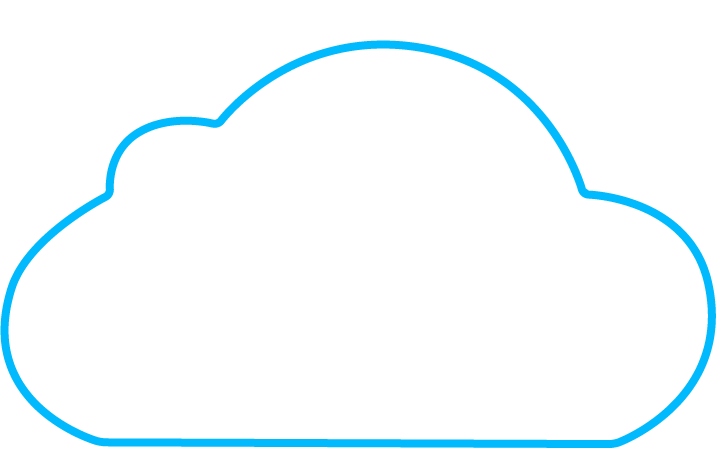 Learn more about air pollution
#CleanAirDay
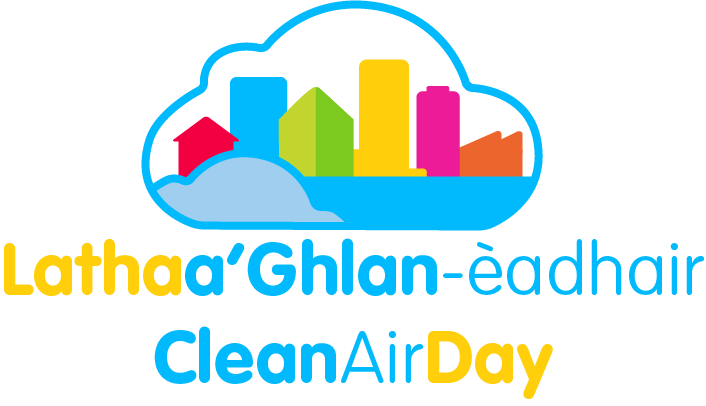 I pledge to:
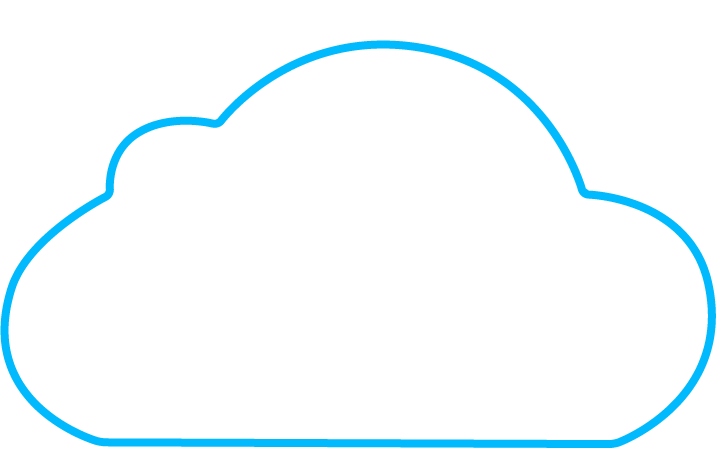 Support local change
#CleanAirDay
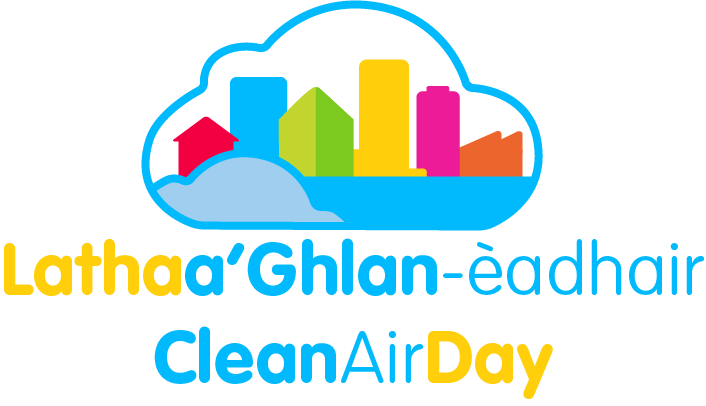 I pledge to:
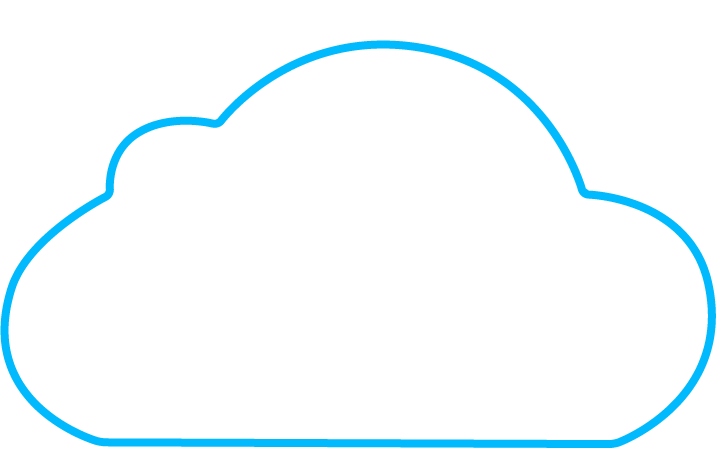 Share my experiences
#CleanAirDay